Муниципальное бюджетное дошкольное образовательное учреждение Центр развития ребенка – детский сад № 142 «Росинка» г.Ульяновск
Моя      педагогическая находка
Воспитатель высшей   квалификационной категории Митрофанова 
Марина Александровна.
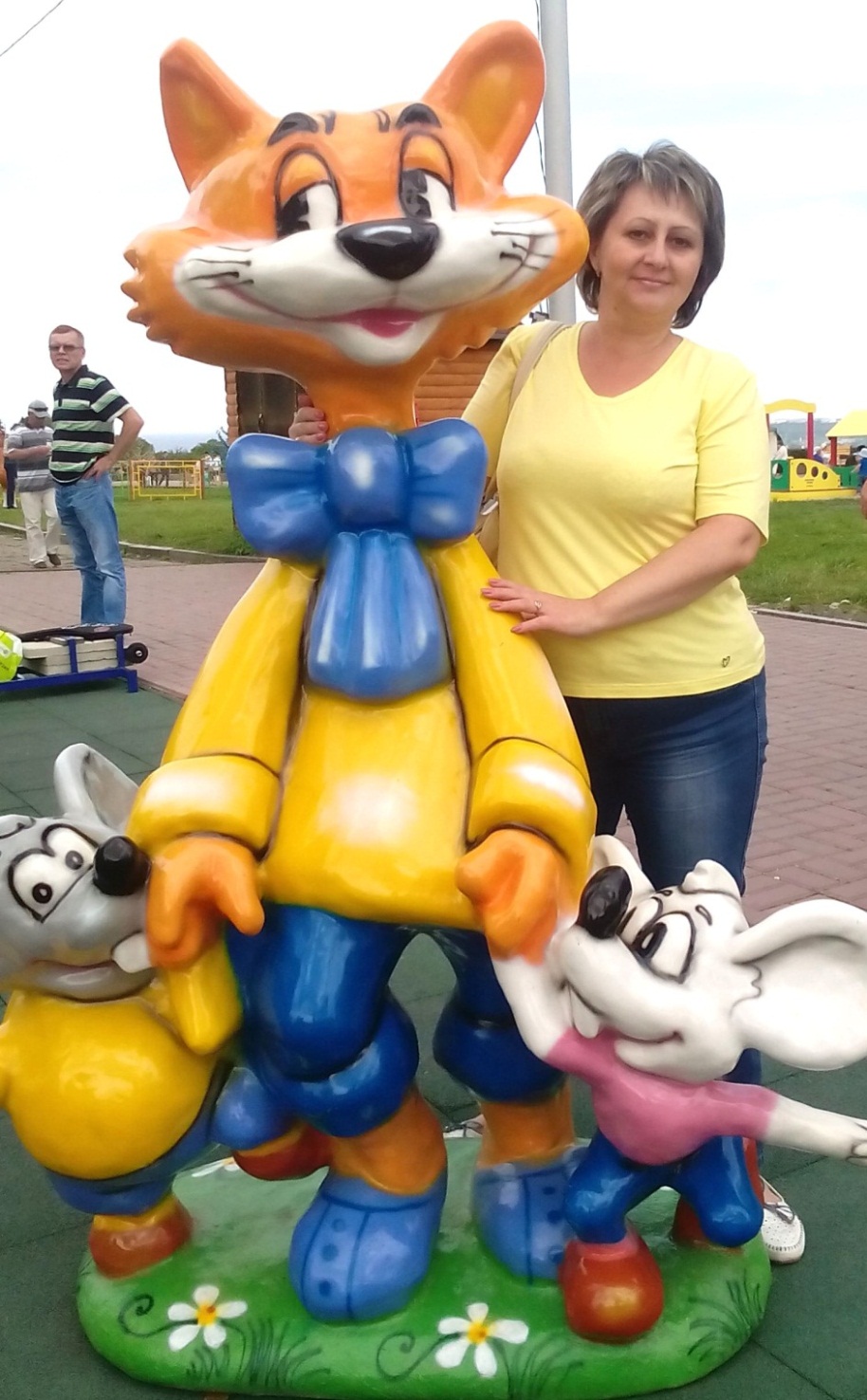 Я нашла свое счастье в любимой работе!
 Это я могу говорить сегодня 
с уверенностью.
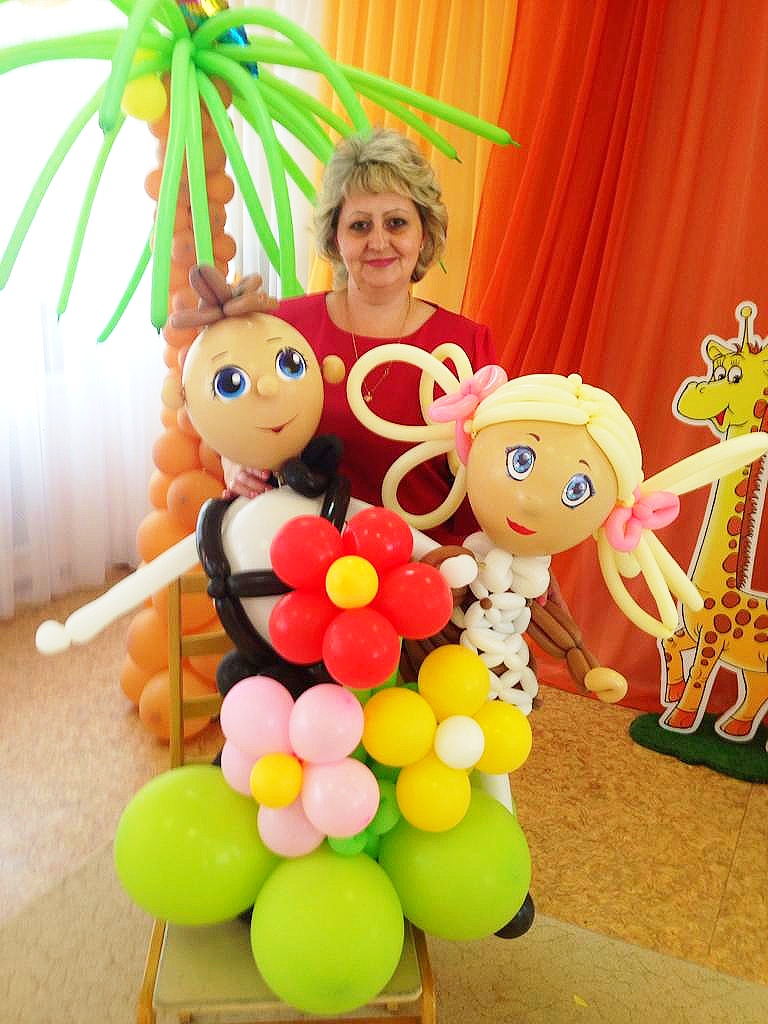 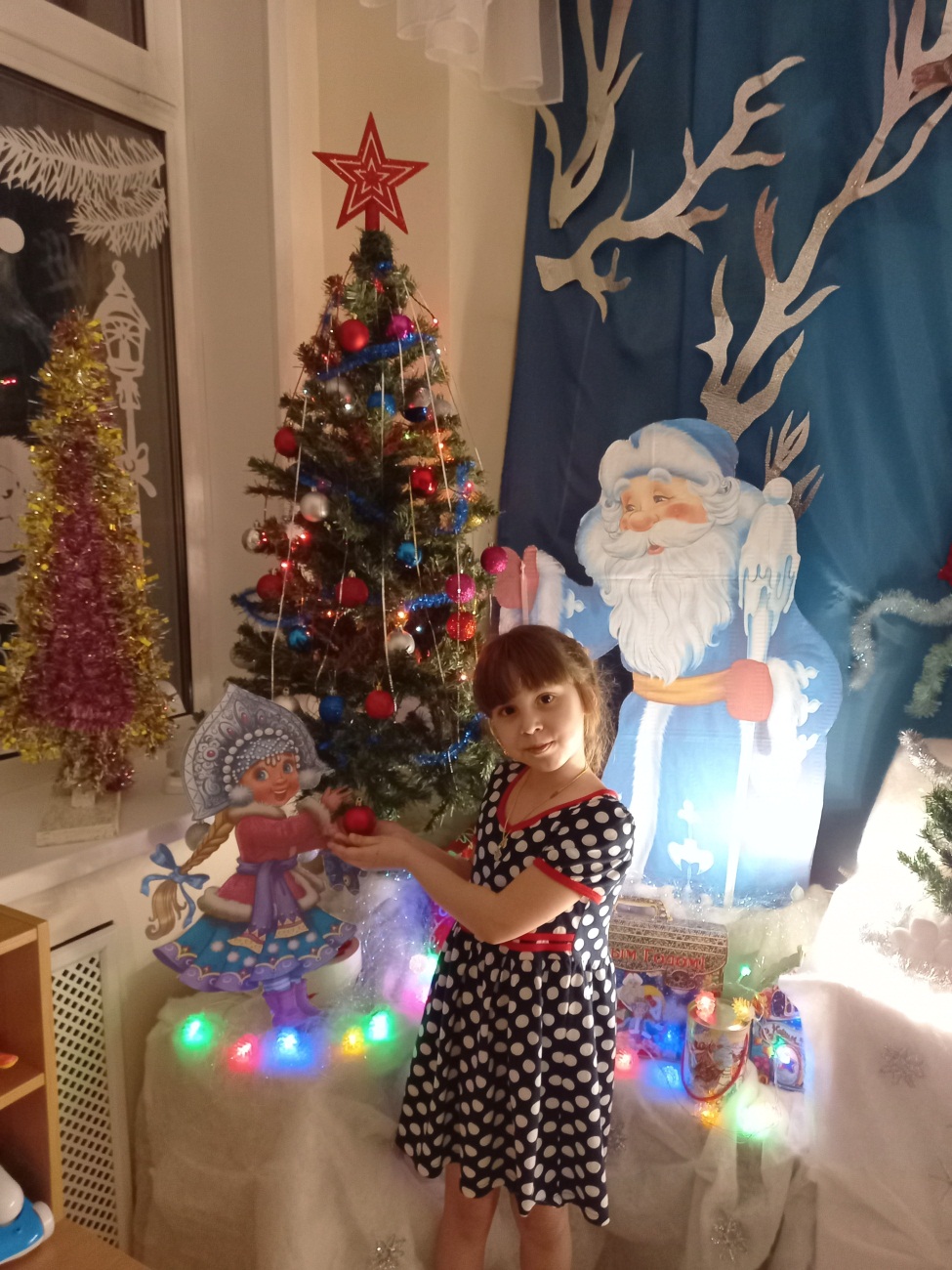 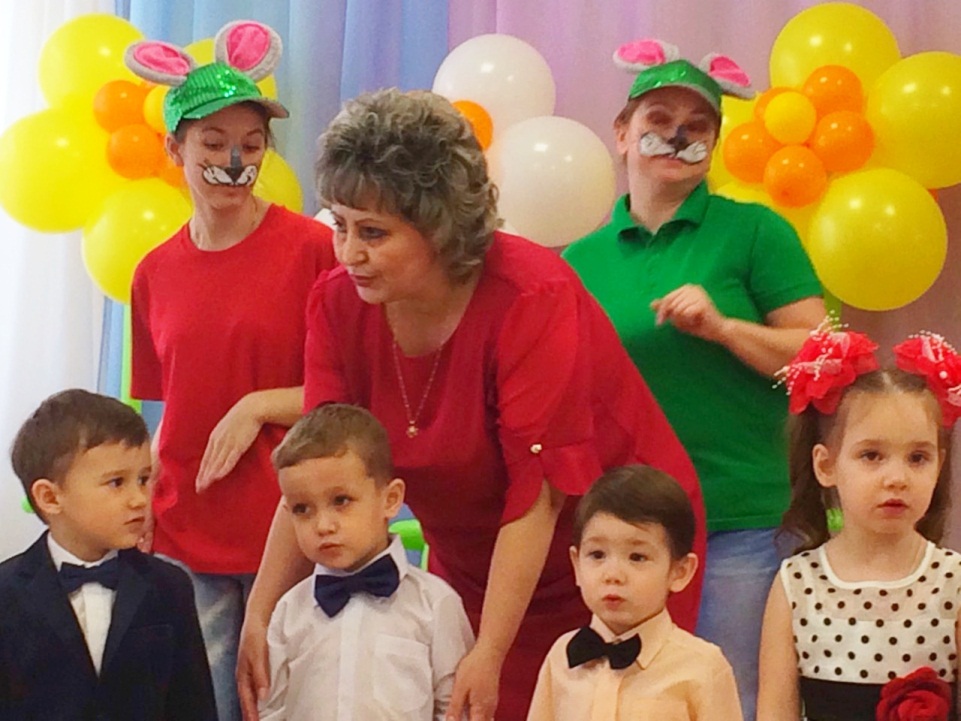 Вот уже более 30 лет я работаю с детьми дошкольного возраста. 
За это время мы с моими малышами  многому научились друг у друга.
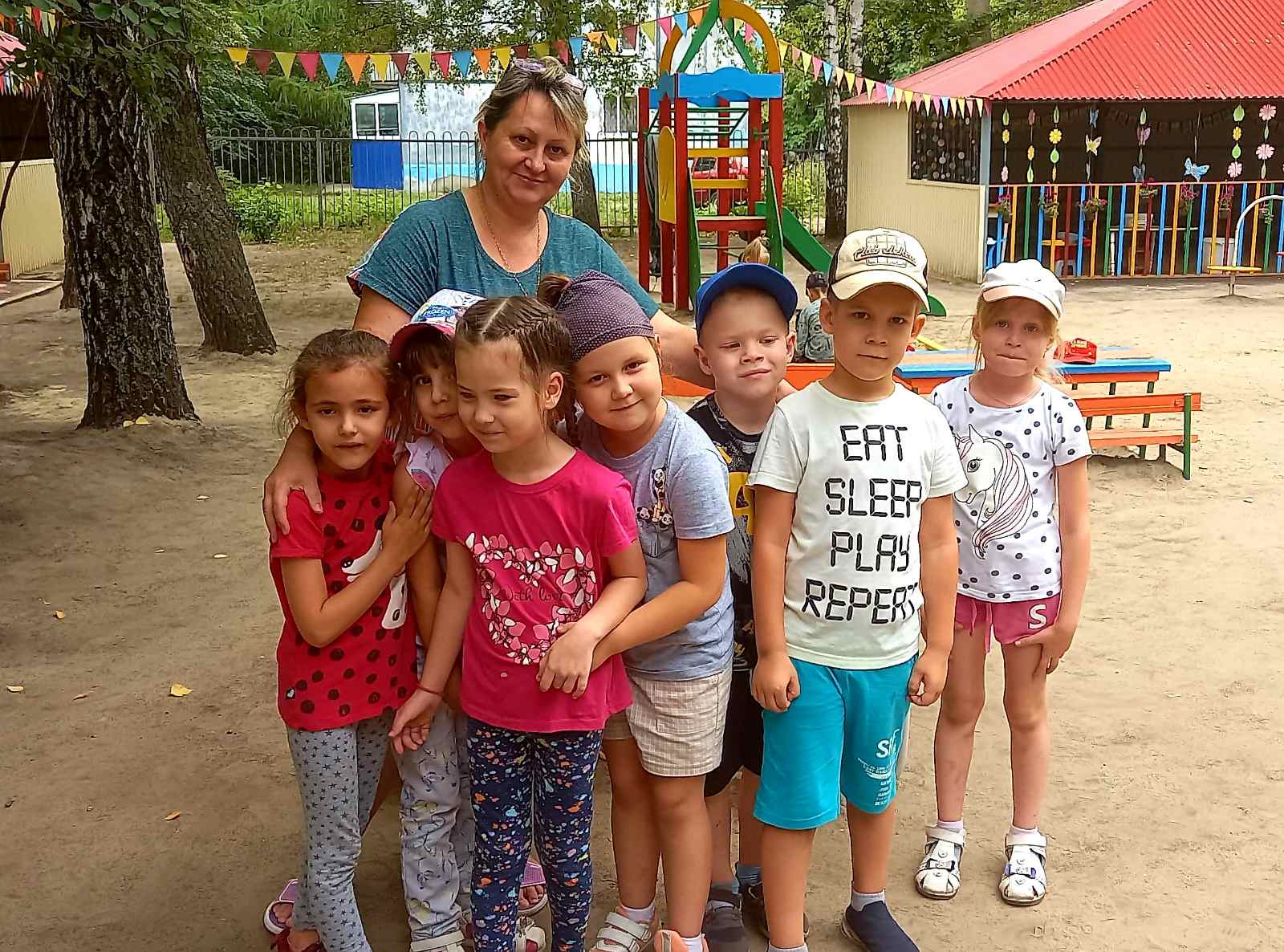 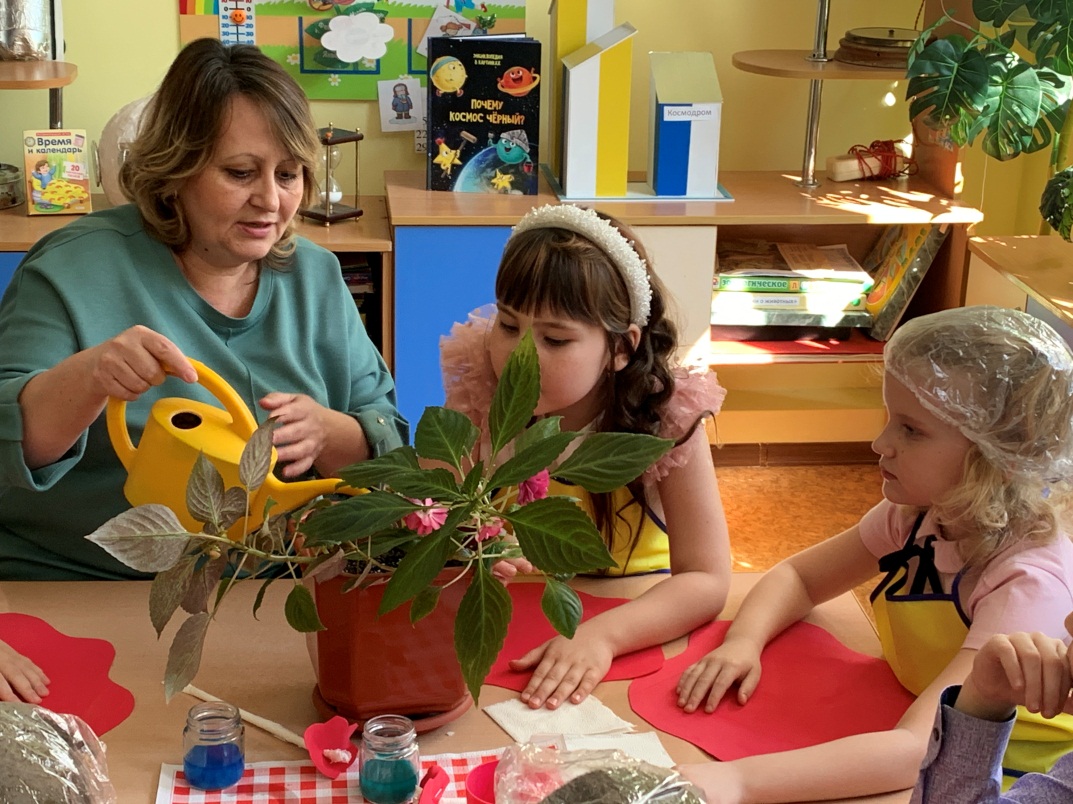 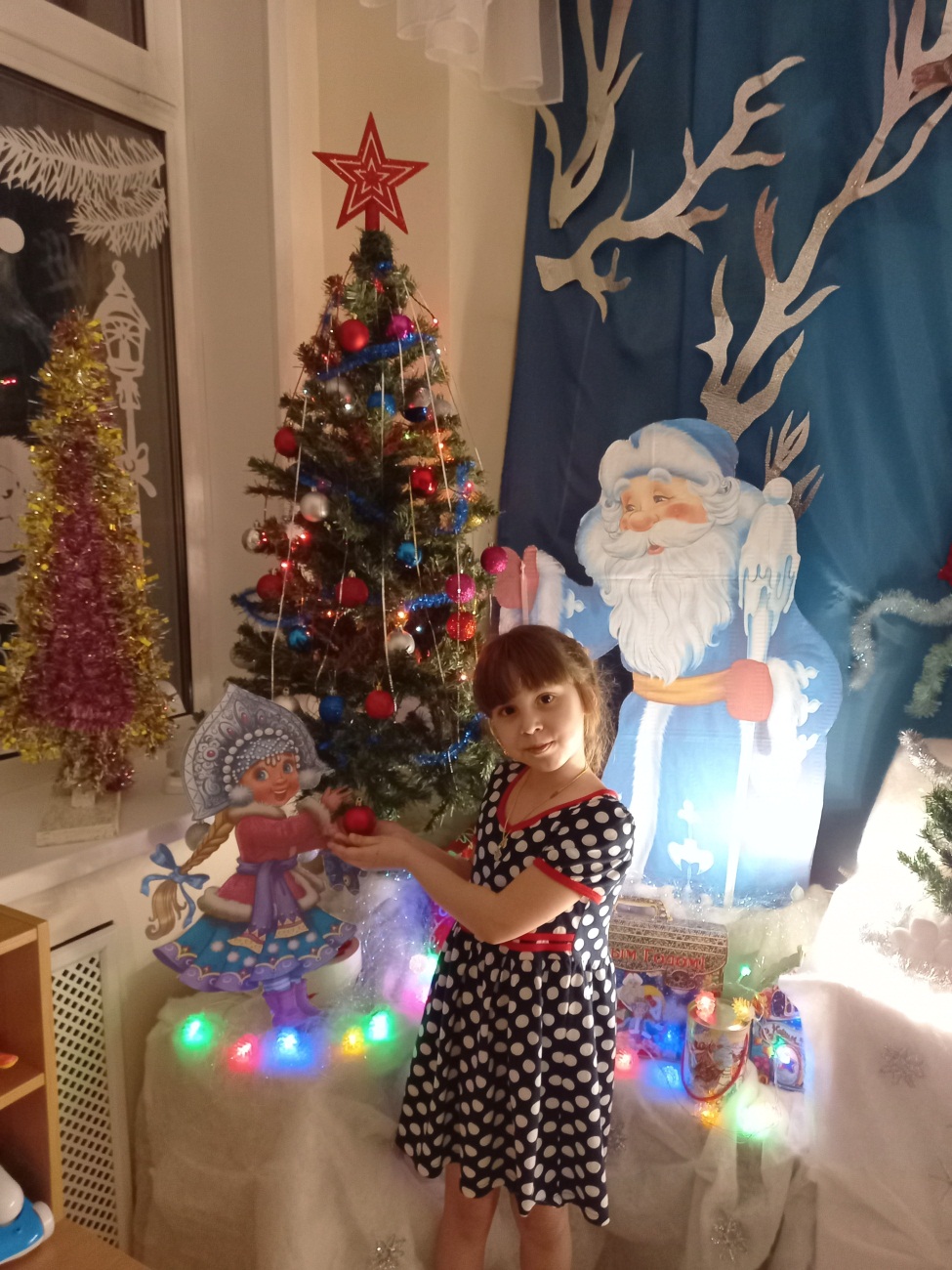 Относительно недавно я  открыла для себя сказкотерапию. Этот мощный инструмент, ставший для меня педагогической находкой, является моим индивидуальным стилем профессиональной деятельности.
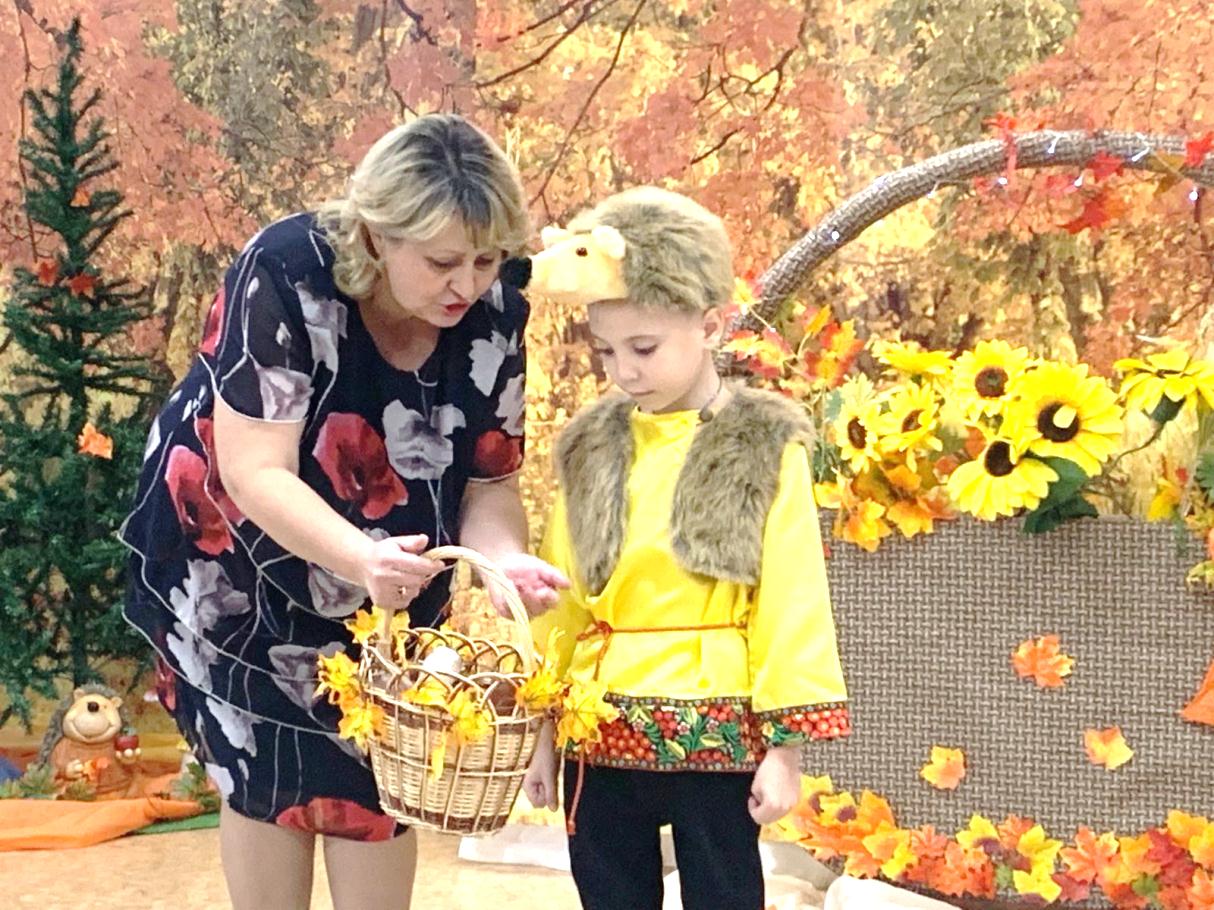 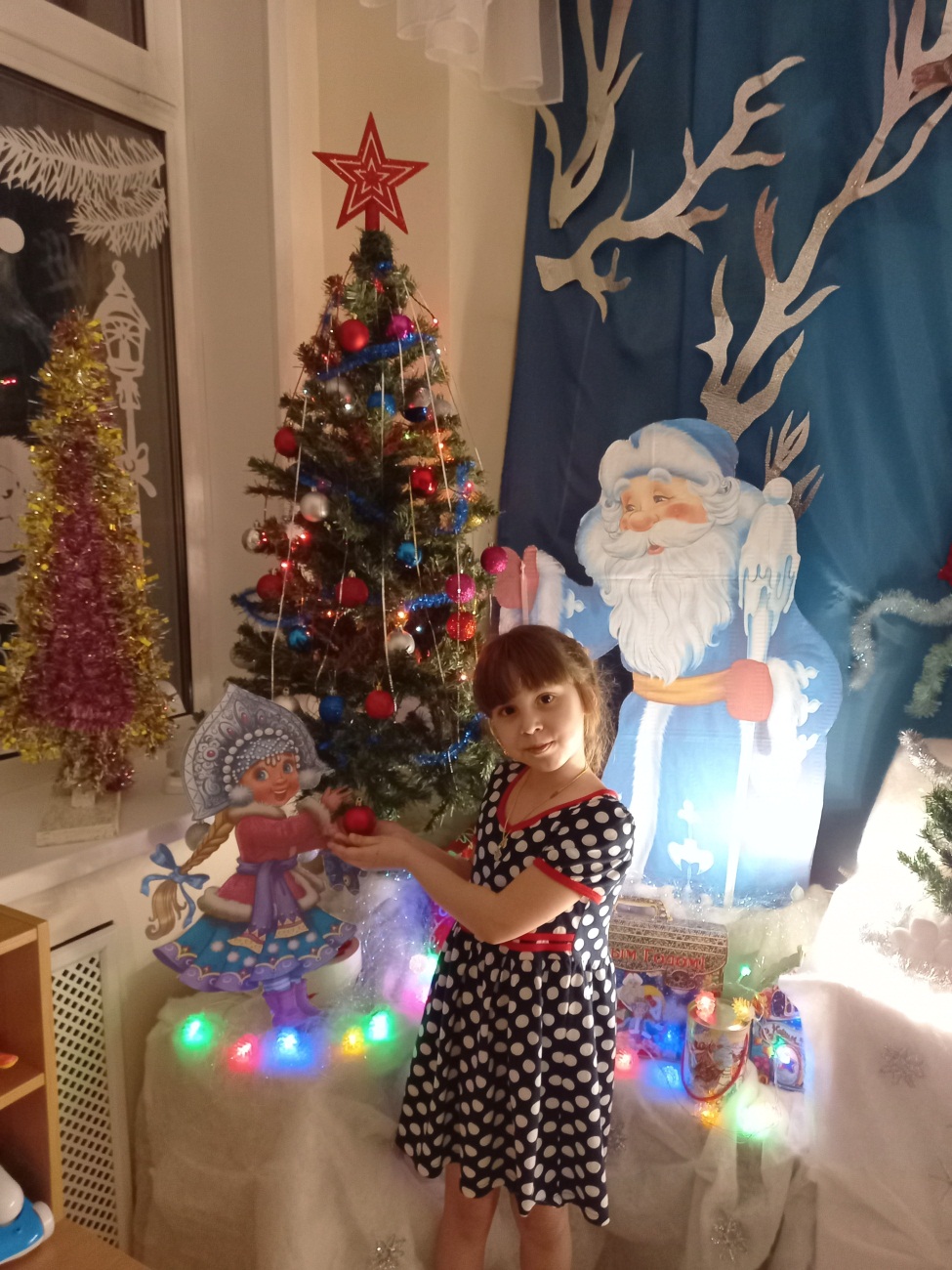 Используя в своей работе игровые тренинги сказкотерапии, я легко нахожу общий язык с каждым воспитанником и добиваюсь высокой результативности со всеми жителями Дошкольного мира.
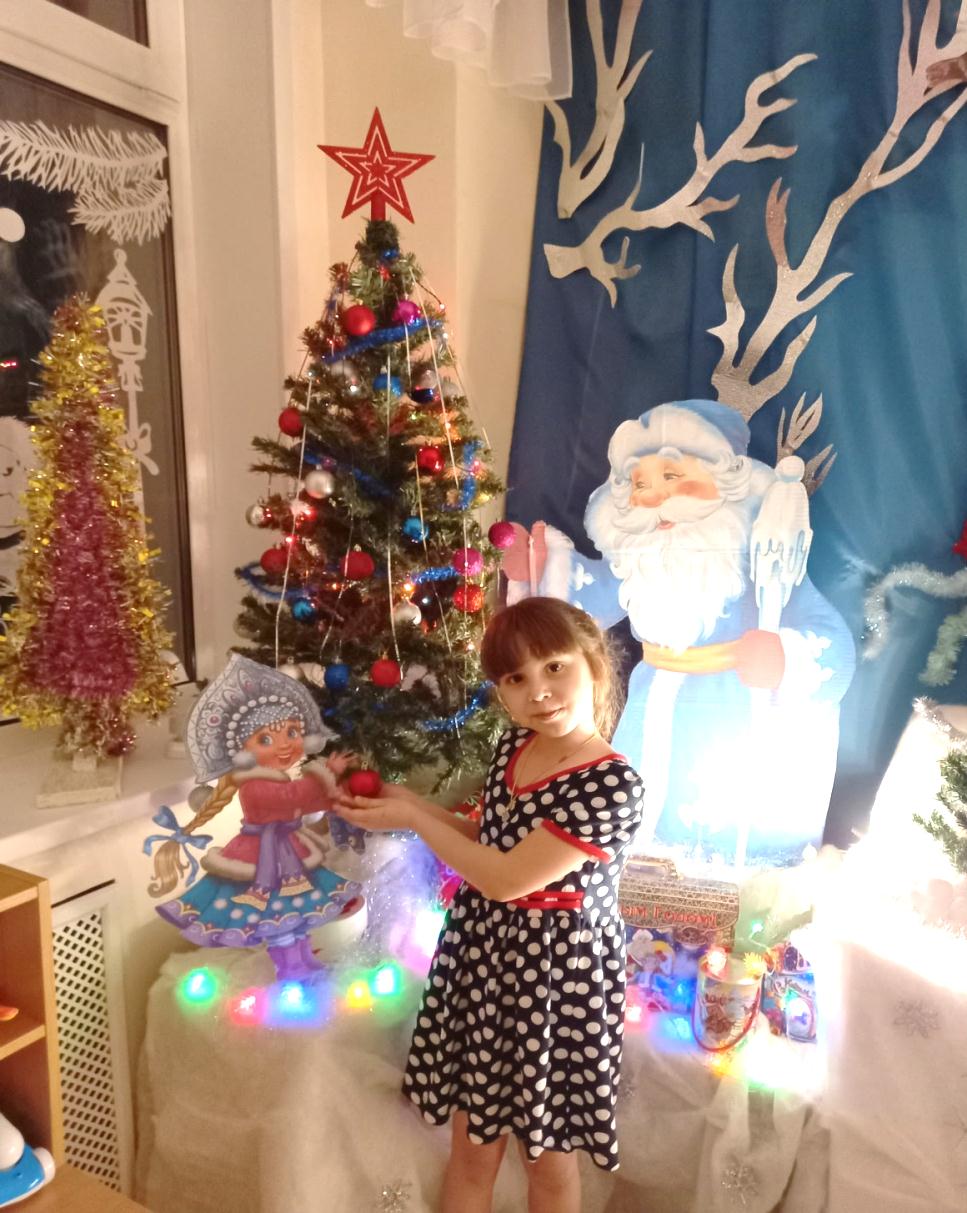 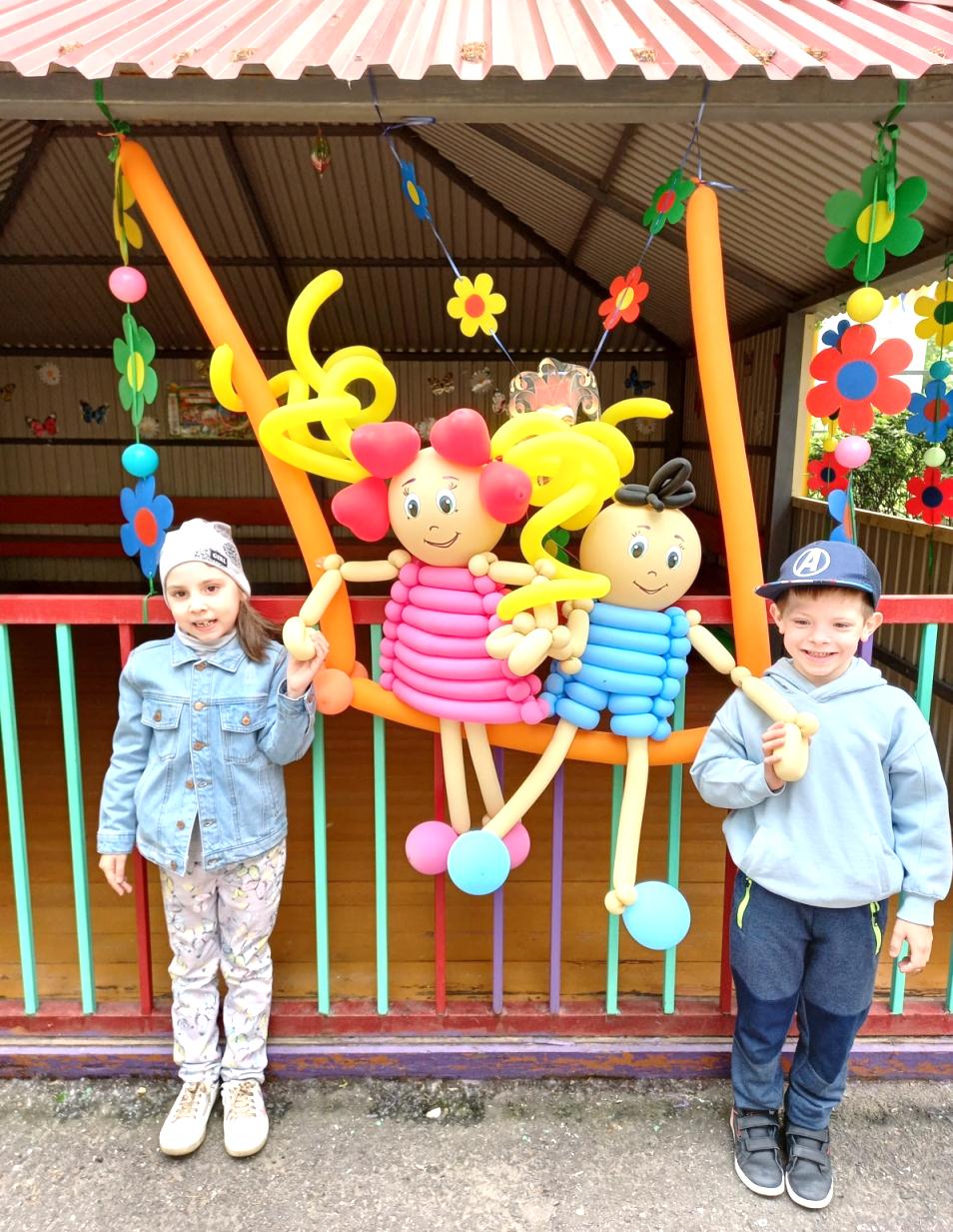 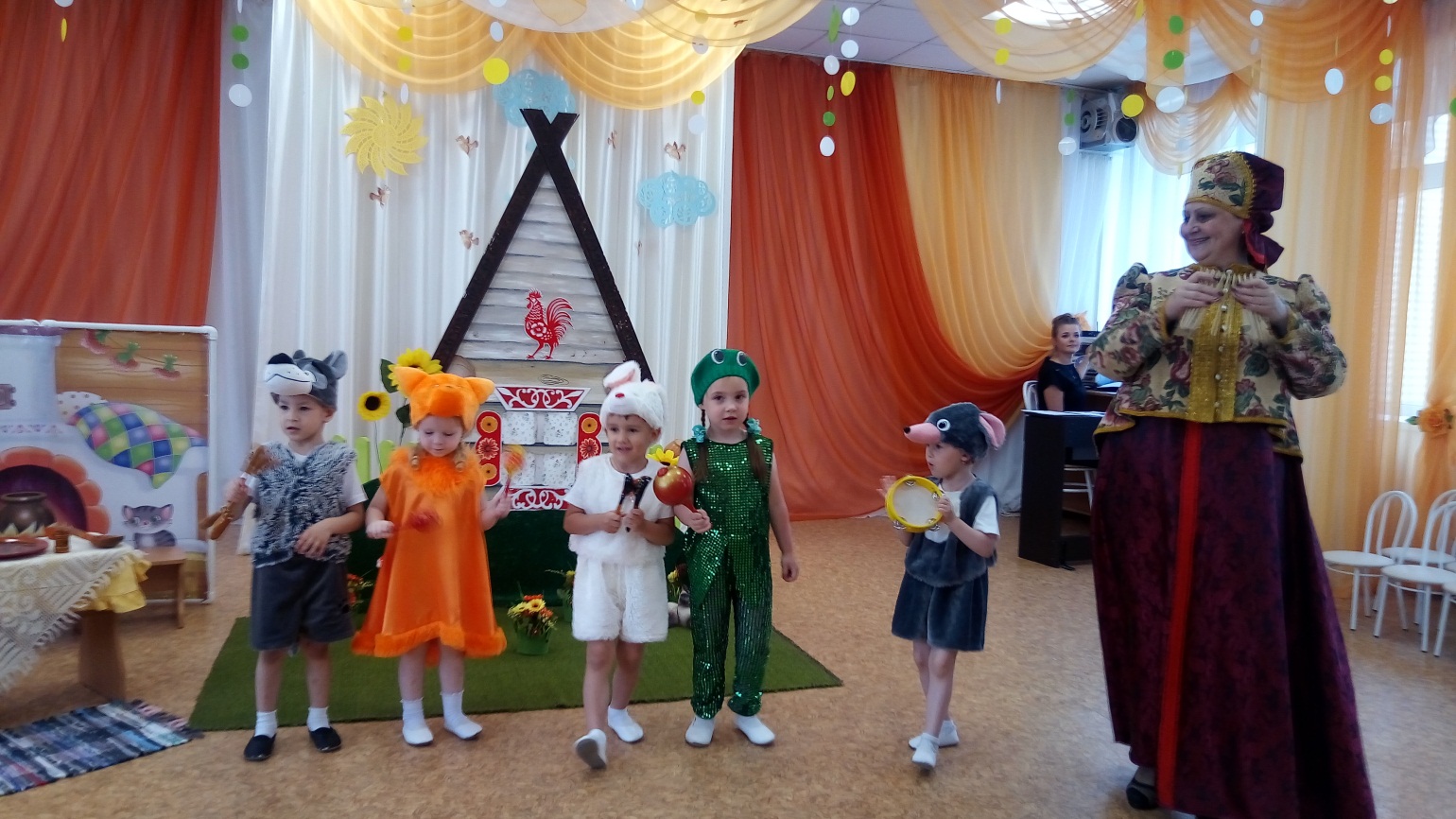 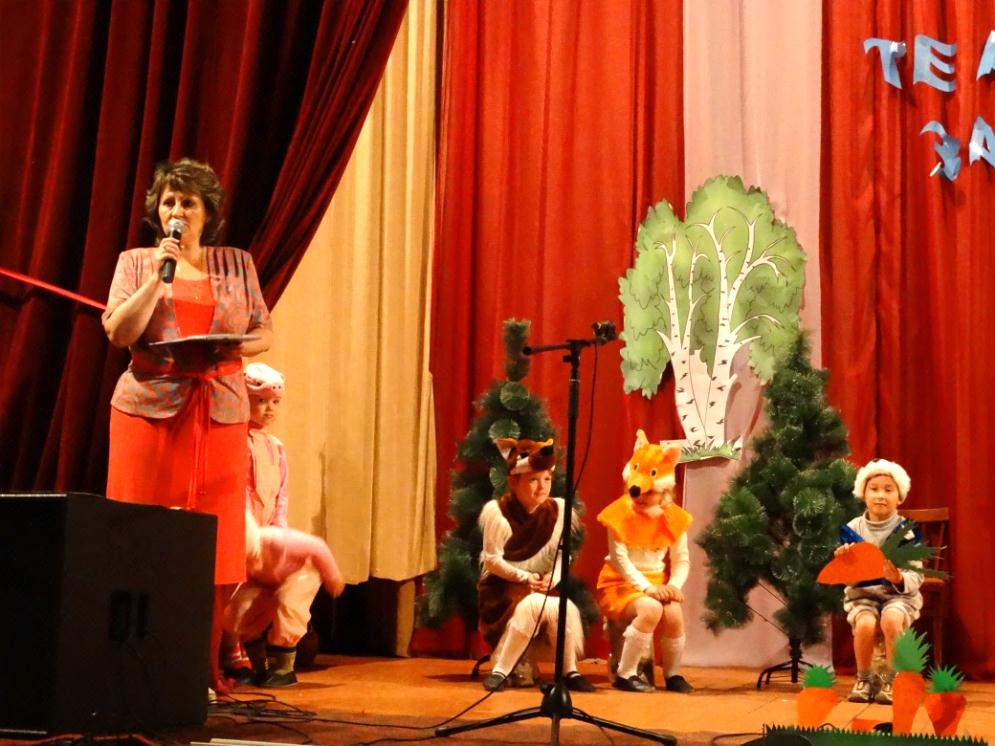 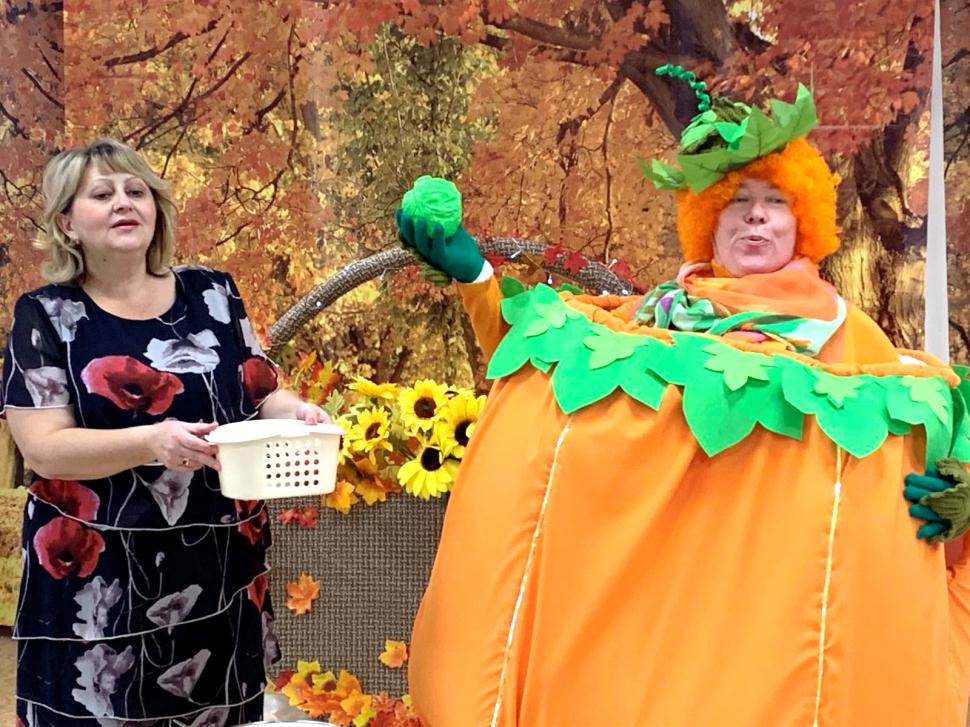 Сказка  сопровождает ребенка  с первых дней его жизни. 
Она ведет его за руку, учит не бояться трудностей, добиваться  цели, знакомит 
с неизведанным, 
учит верить в себя.
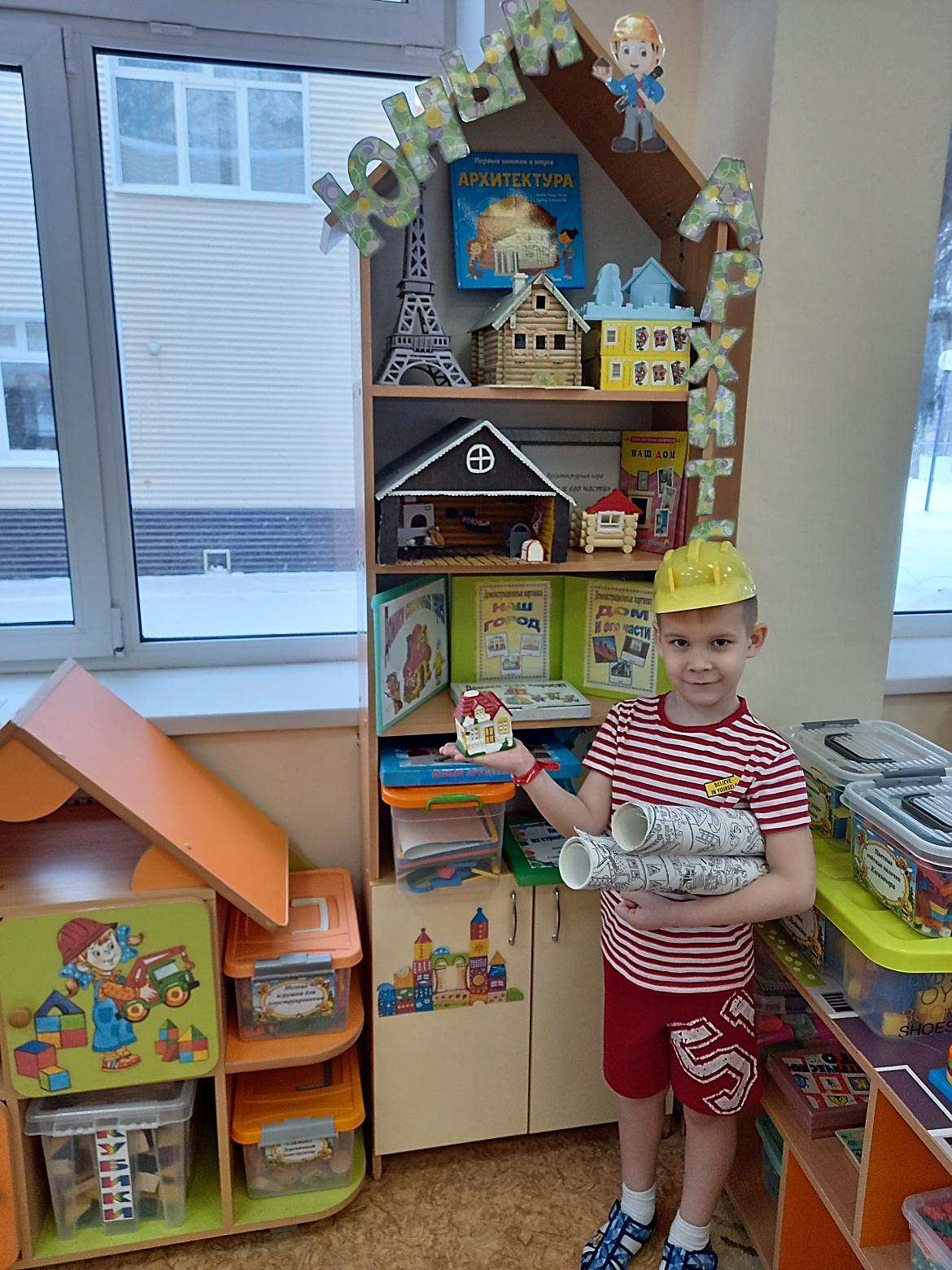 Одно из приоритетных направлений в работе нашего детского сада – знакомство с архитектурой и ландшафтным дизайном. Казалось бы: при чем здесь сказка?                                                 Но ведь именно она – сказка,  помогла мне найти свое направление работы
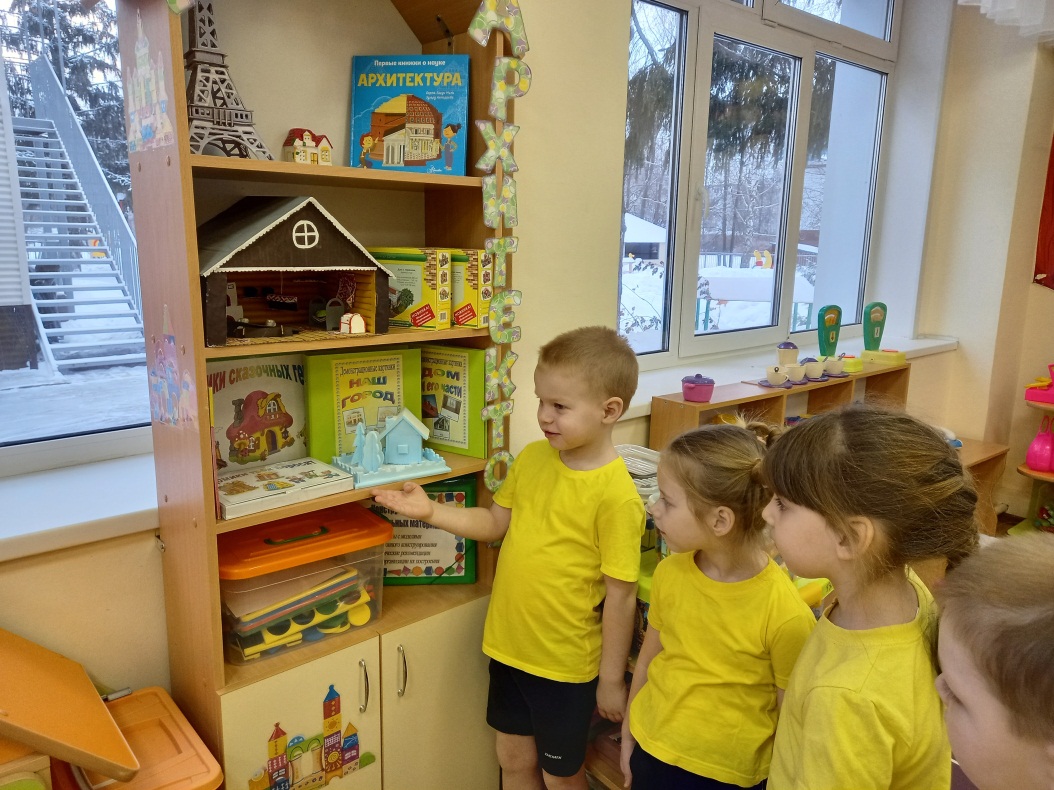 Как-то раз, путешествуя с ребятами по сказочному миру, мы заинтересовались сказочной архитектурой.
   Так и появилась возможность подойти к вопросу знакомства с архитектурой  еще и   «со стороны сказки»
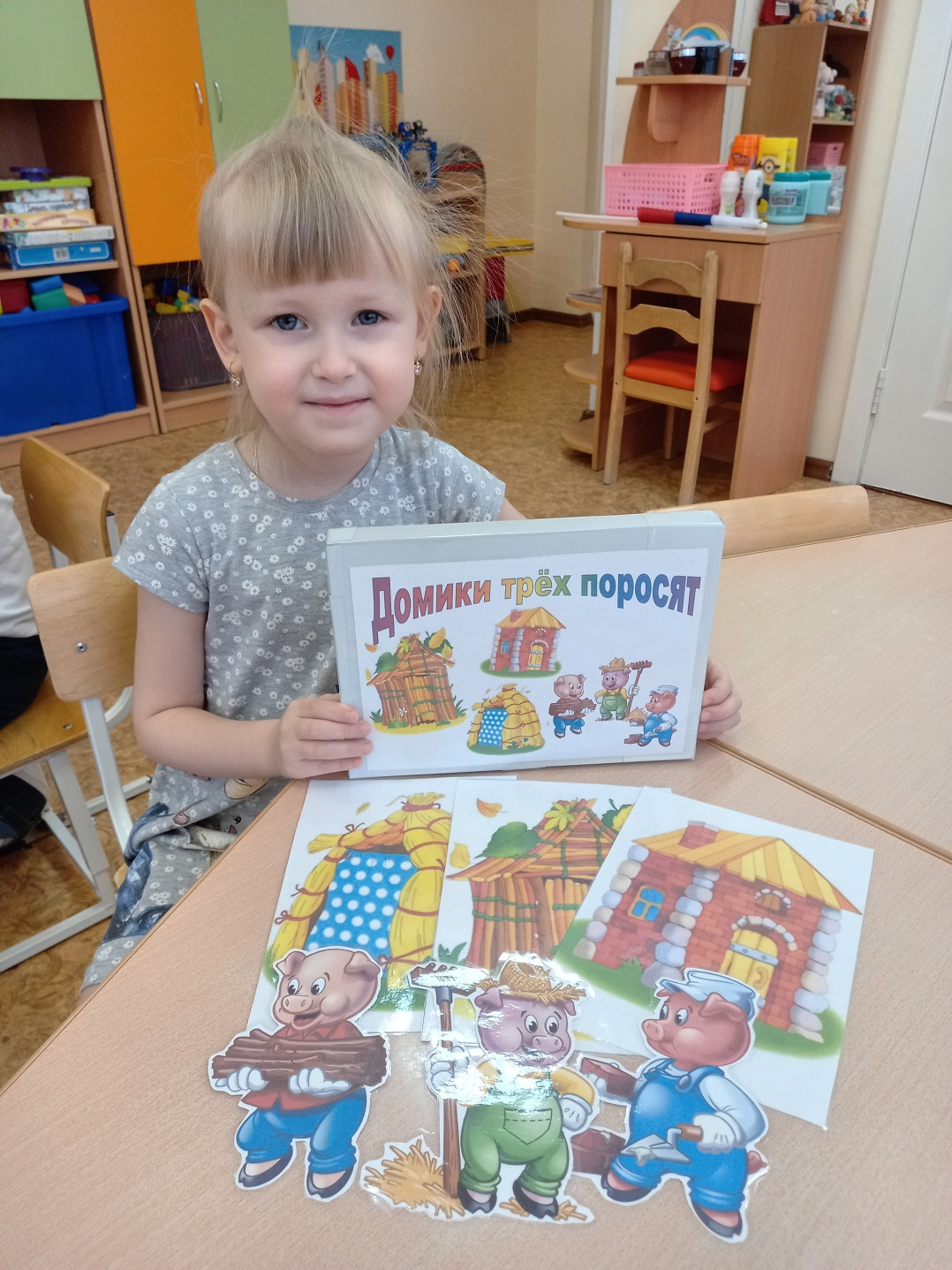 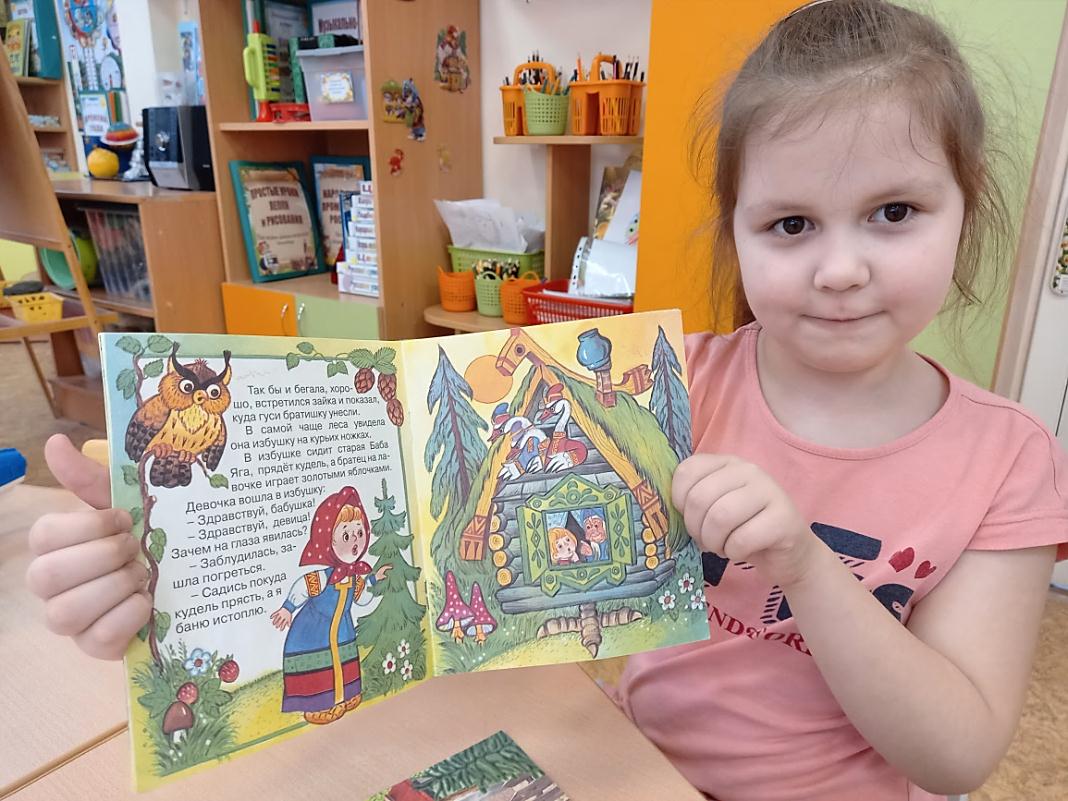 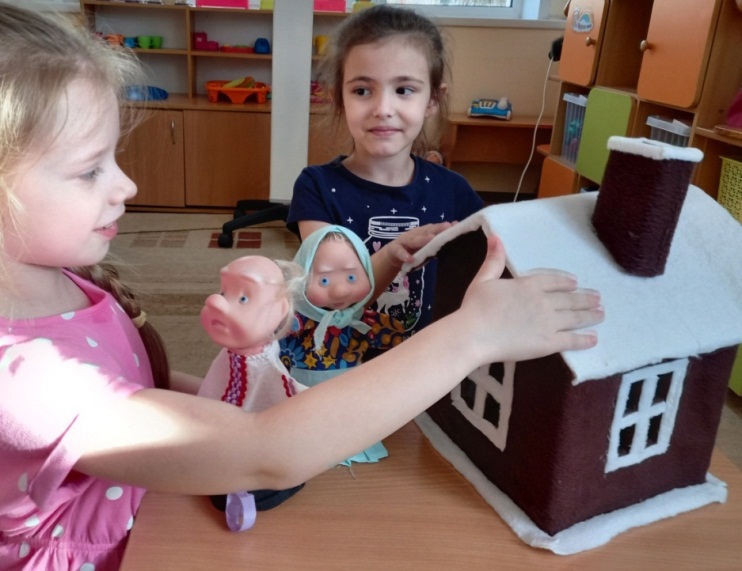 Сказочная архитектура даёт нам возможность представить облик жилищ, описанных в сказках:  материал, структуру постройки, эстетическое оформление. Помогает знакомить детей с особенностями работы архитектора, строителя и тд. 
На наш взгляд, именно сказочный домик  является важным сказочным образом, так как с него начинаются многие сказки.
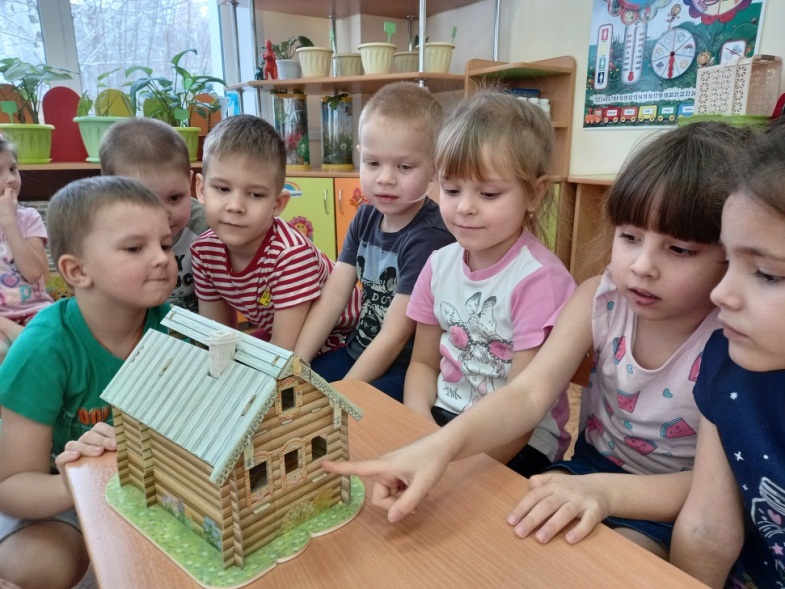 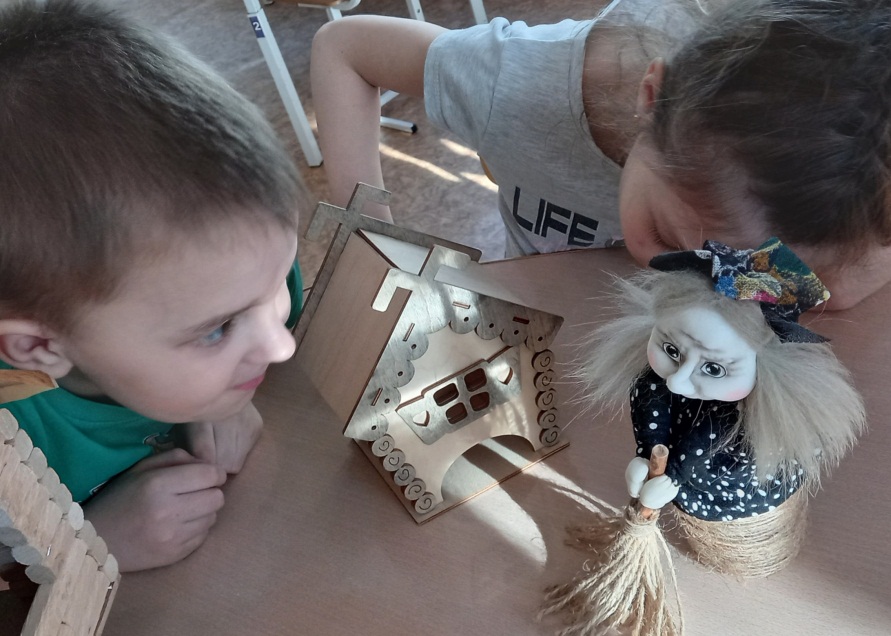 Еще одно важное направление моей  работы-это Родительский клуб,  которому я уделяю большое внимание.
В тесном сотрудничестве с родителями, у нас  родился проект «Сказочная страна». В ходе работы над проектом родители принимали самое активное участие. Проводилось очень много конкурсов и выставок совместных работ. Руками родителей и детей создавалось множество необычных проектов.
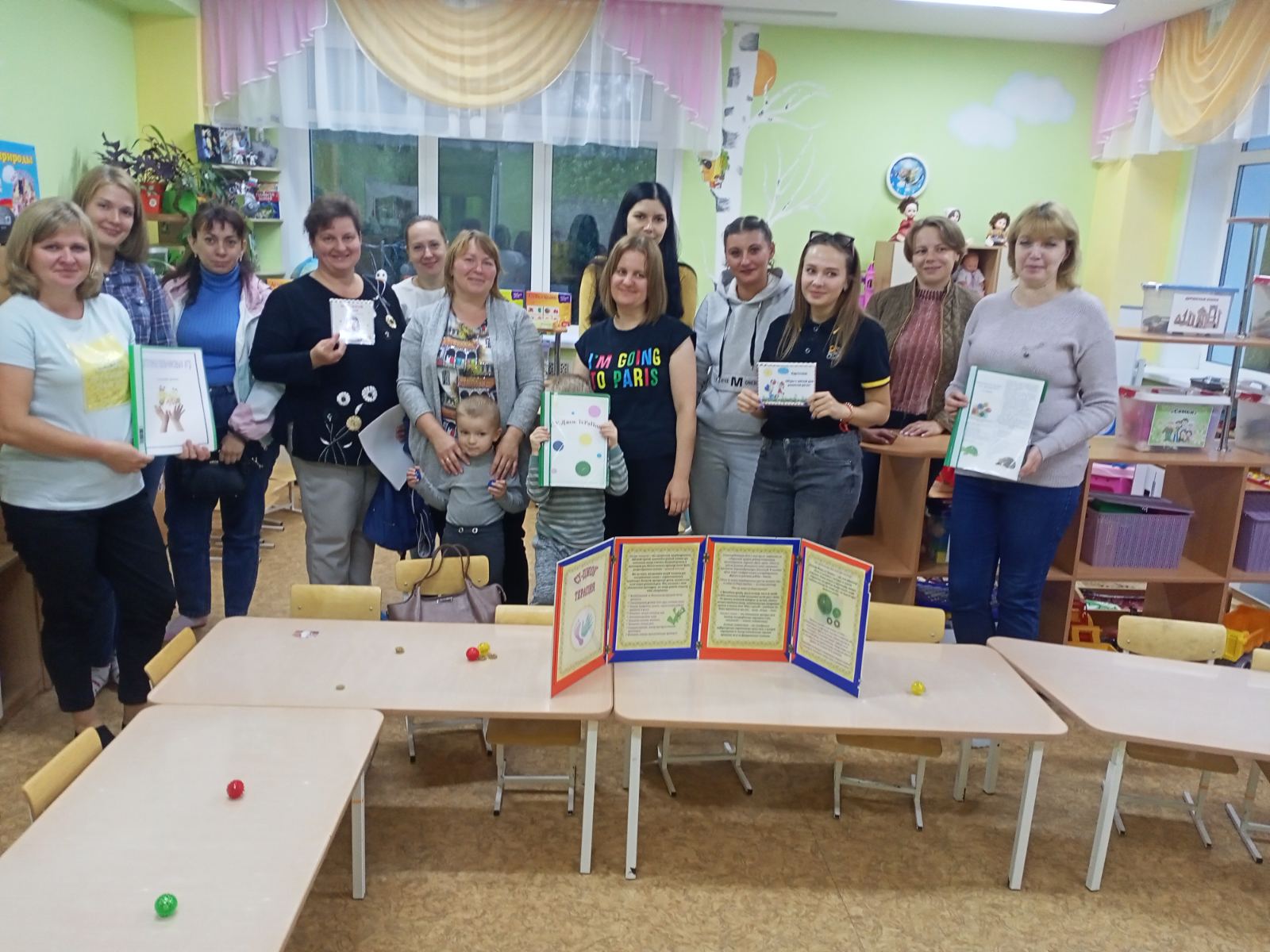 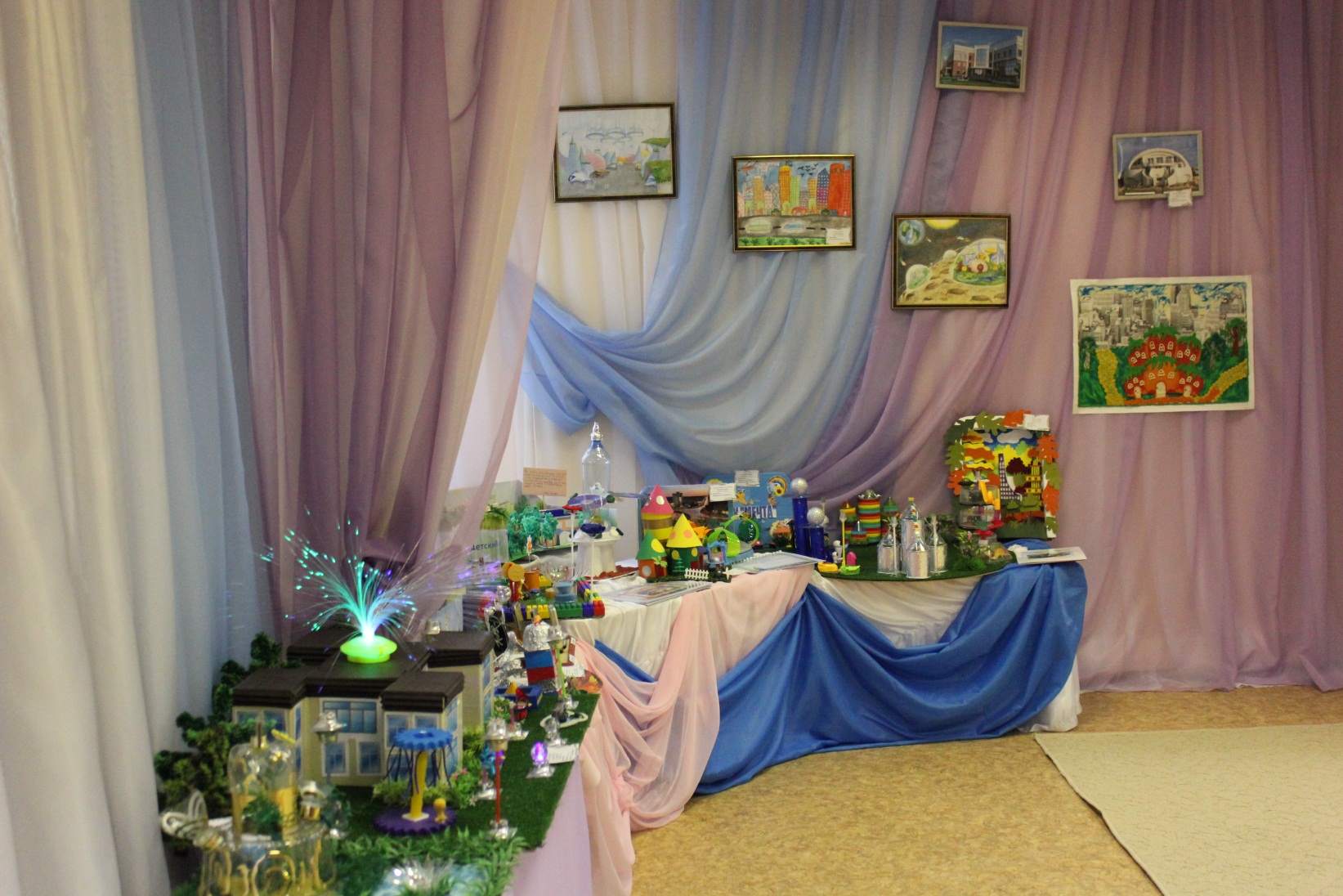 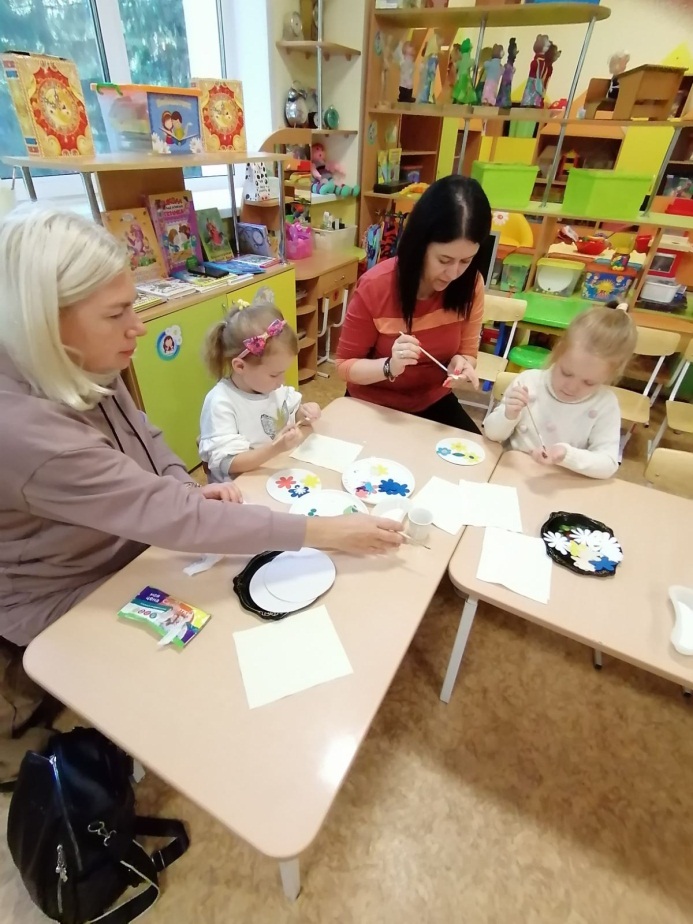 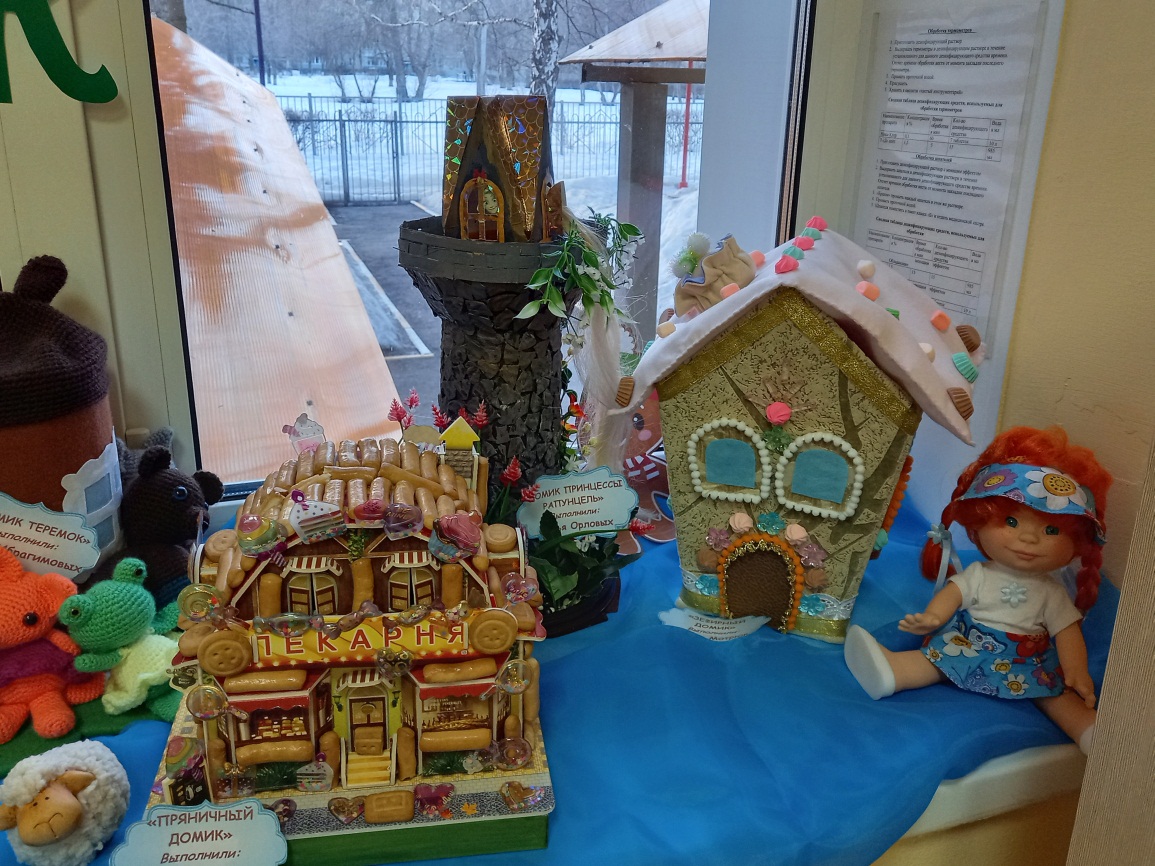 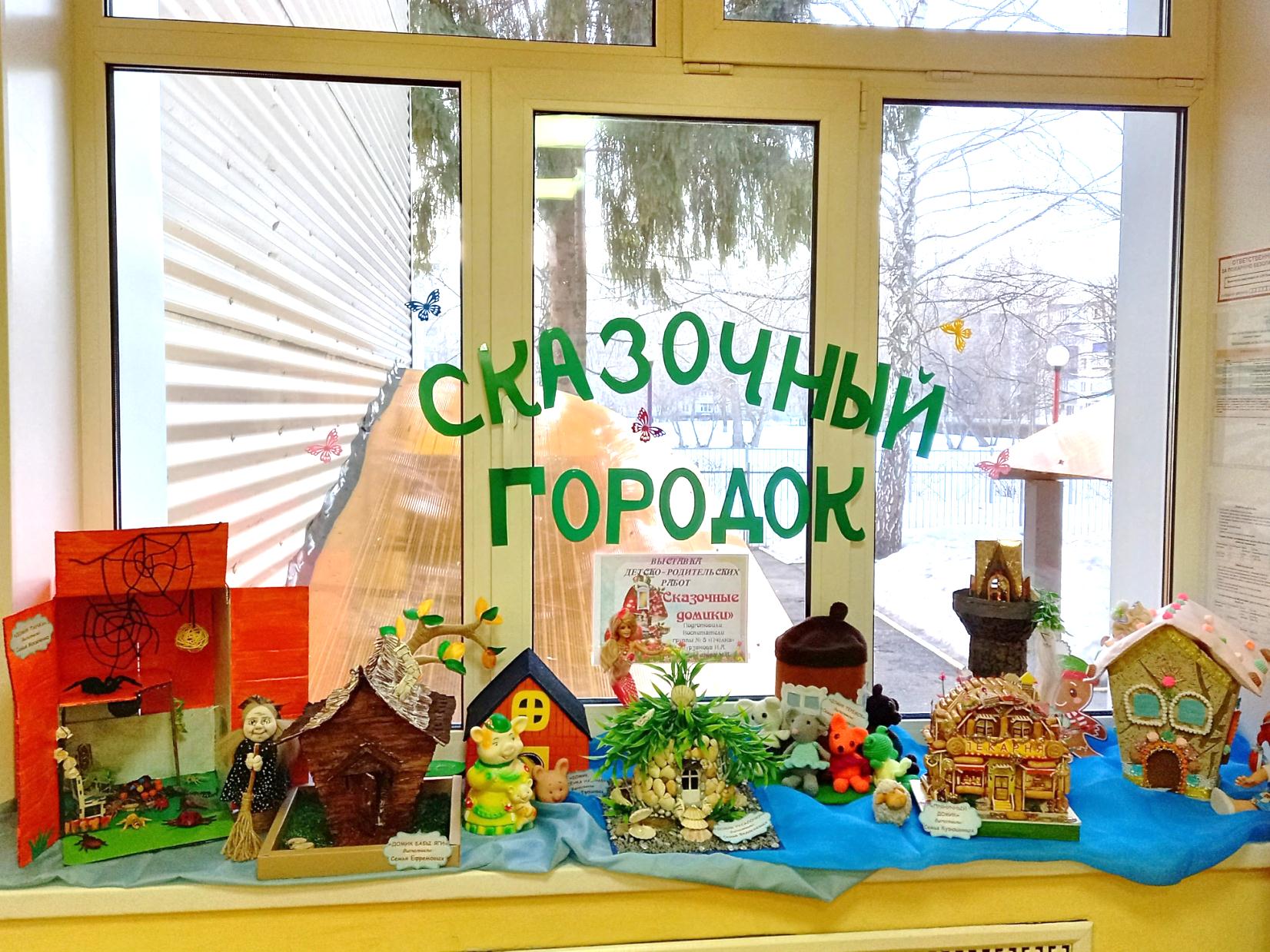 Итогом совместной работы детей, воспитателей и родителей стала выставка детско-родительских работ   «Сказочный городок» созданная благодаря творческому воображению детей и взрослых.
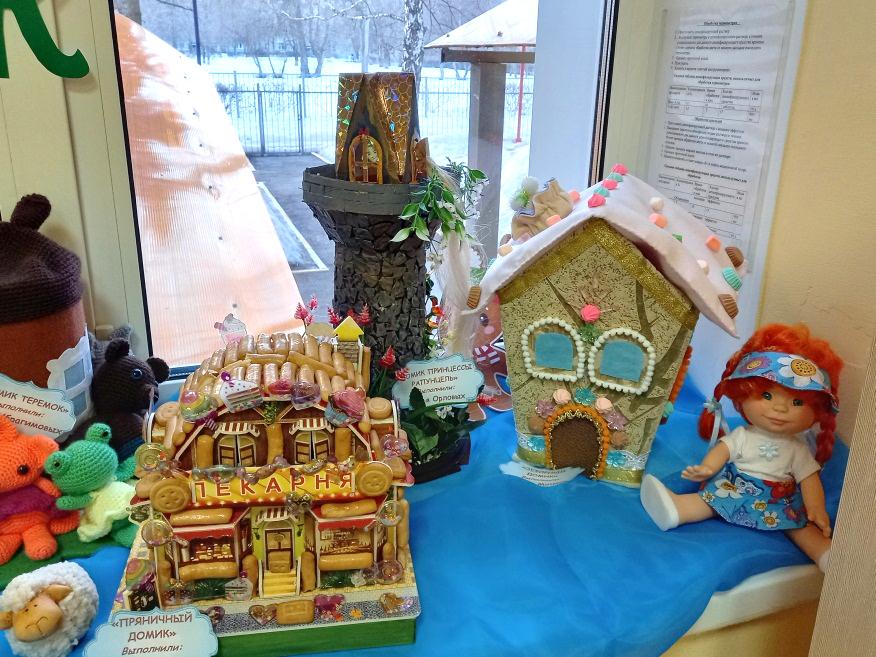 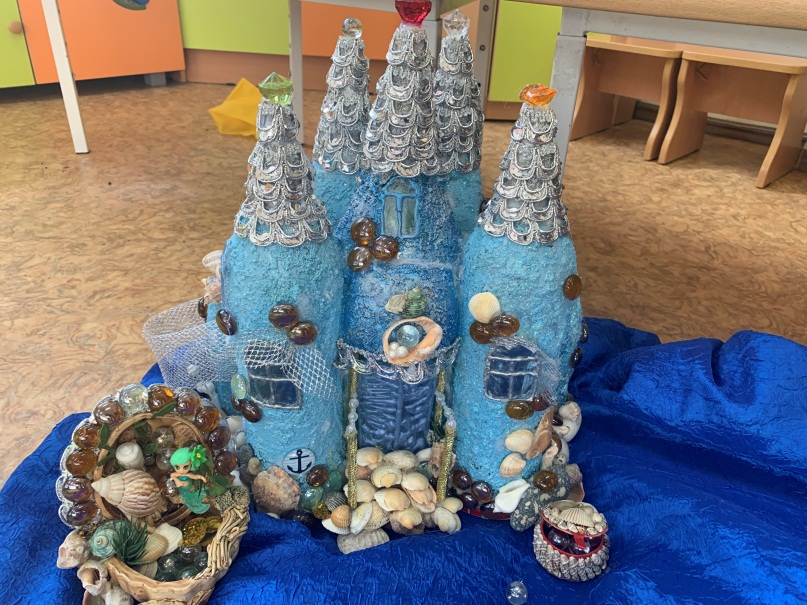 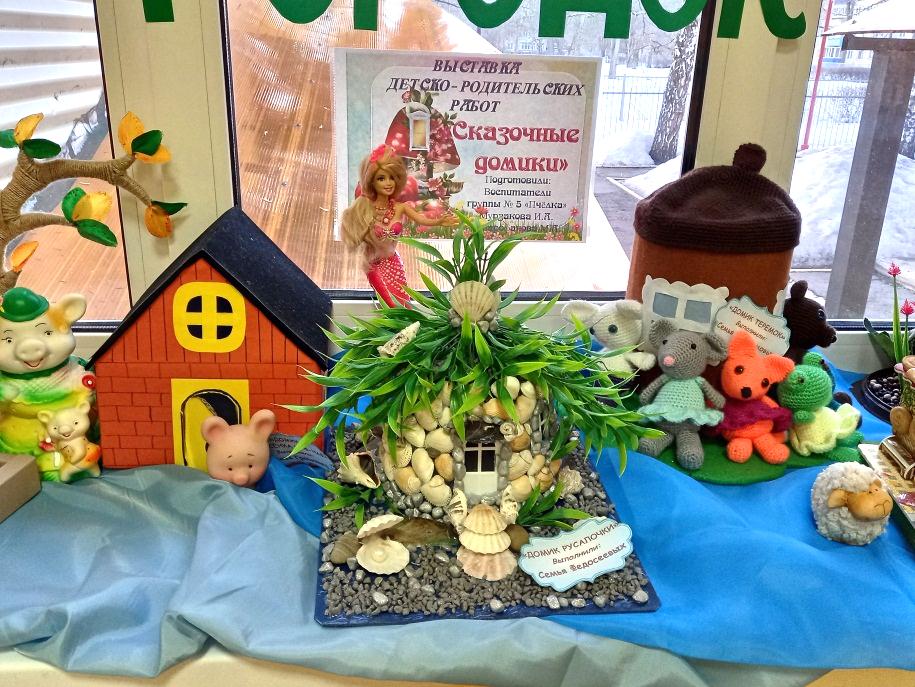 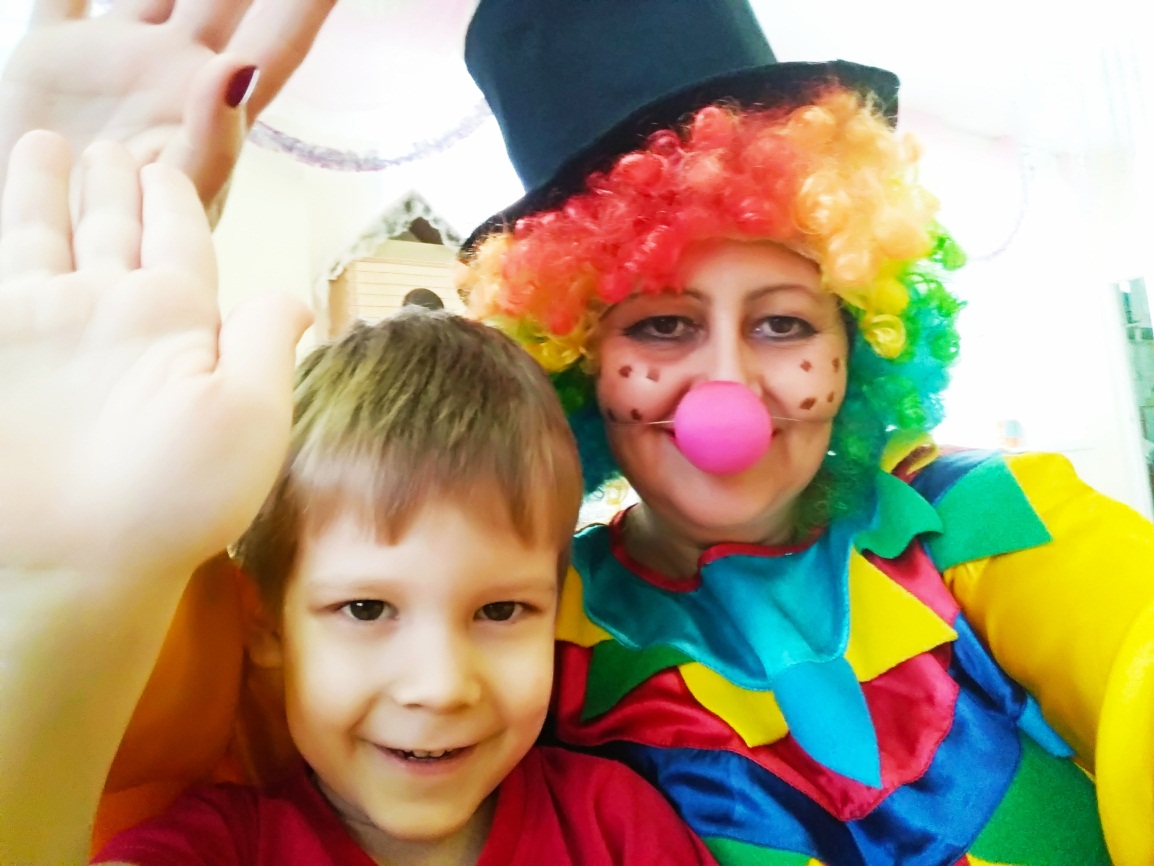 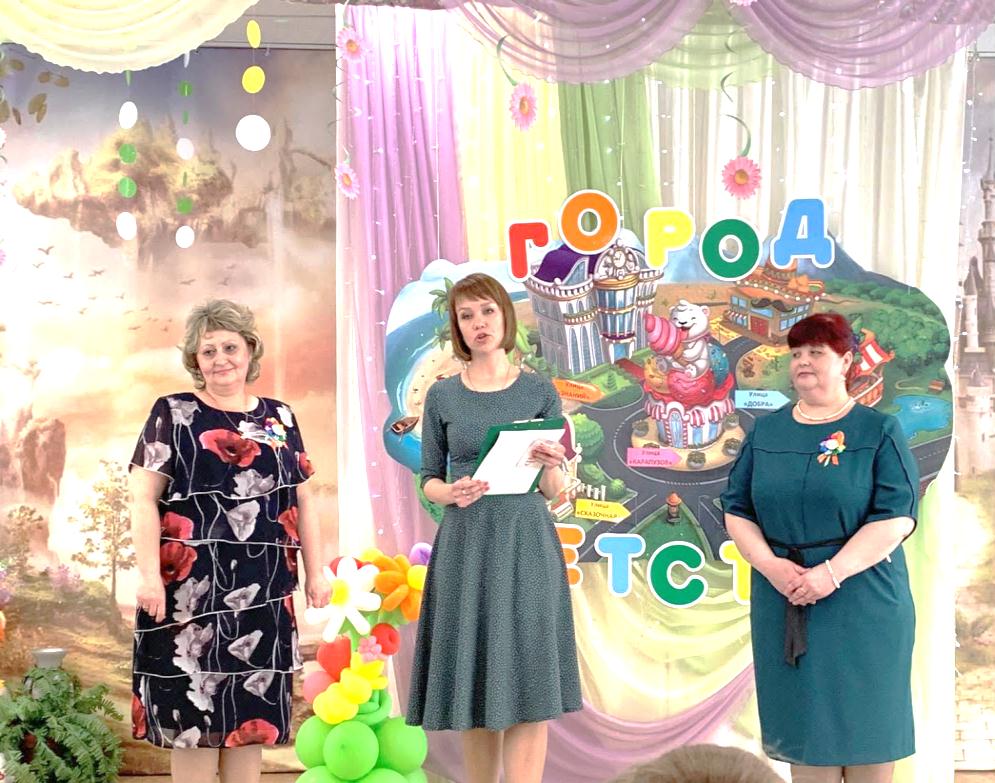 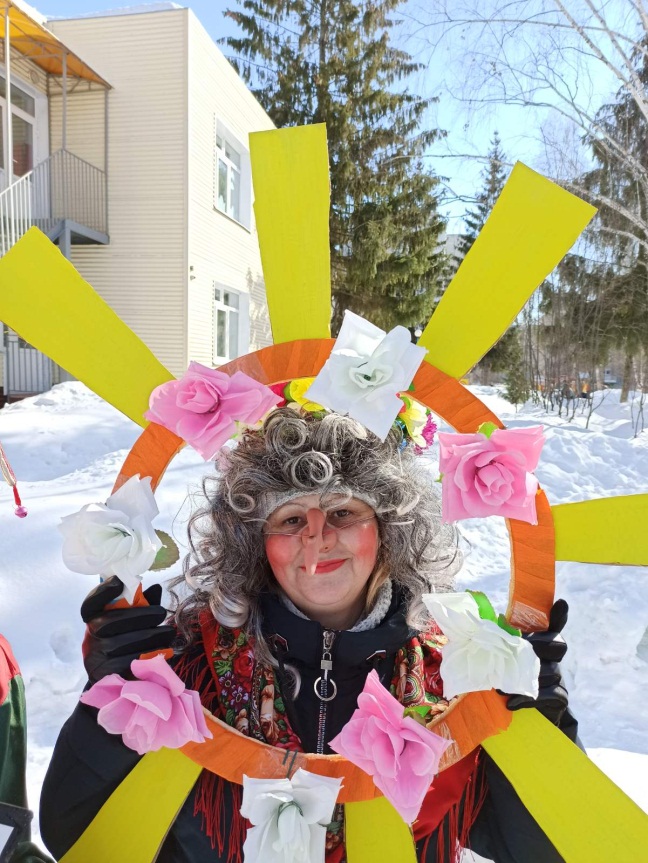 Я люблю      свою профессию! Стараюсь сделать все возможное, чтобы в жизни каждого участника образовательного процесса нашлось место    сказке.
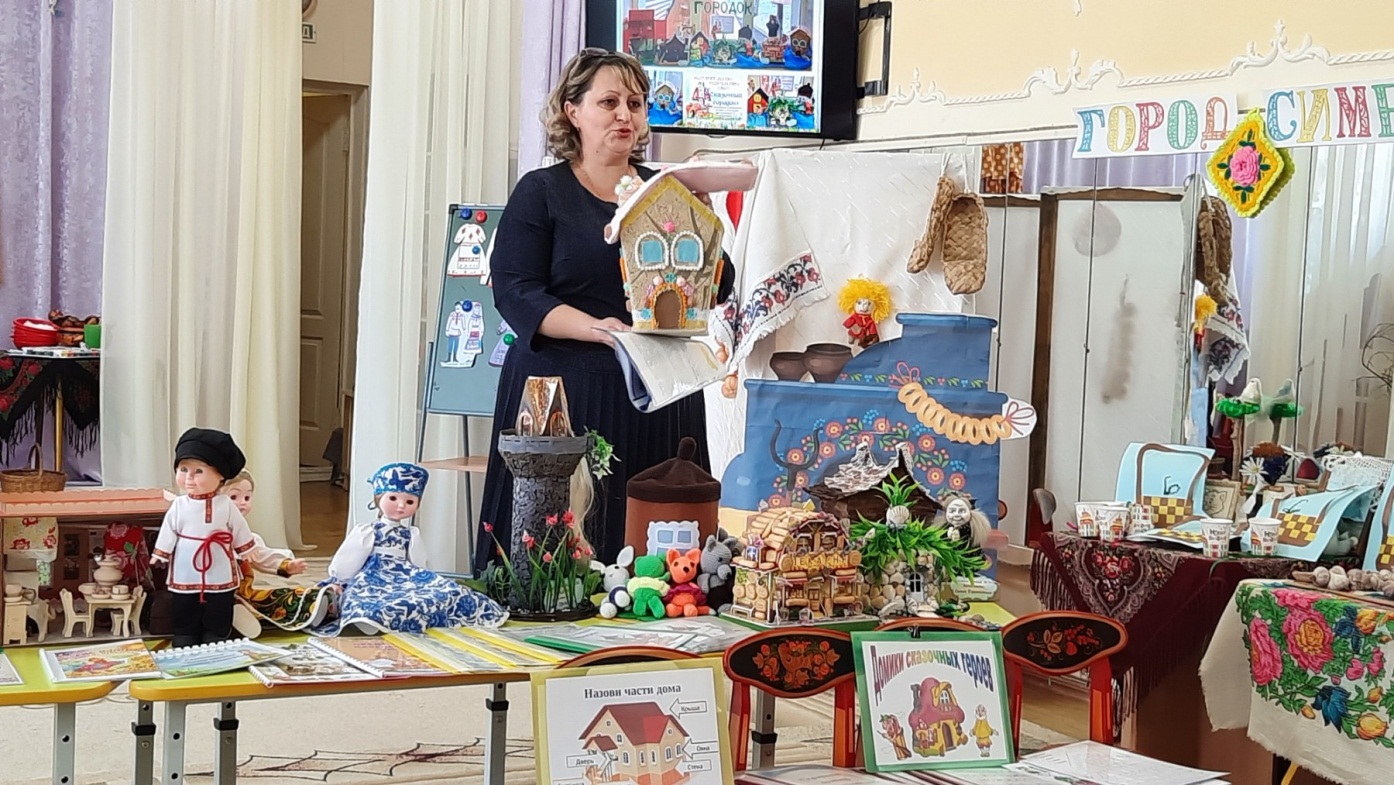 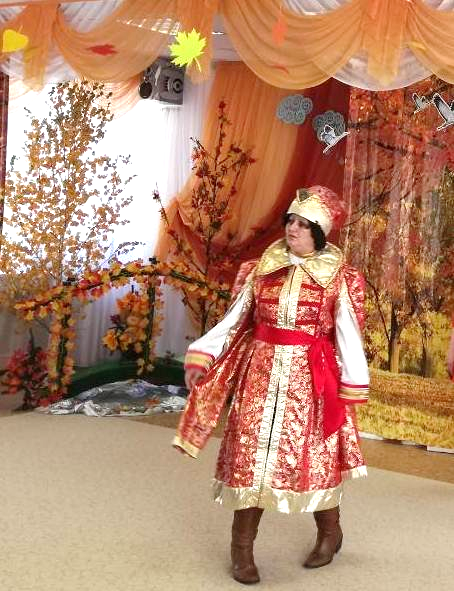 СПАСИБО ЗА ВНИМАНИЕ
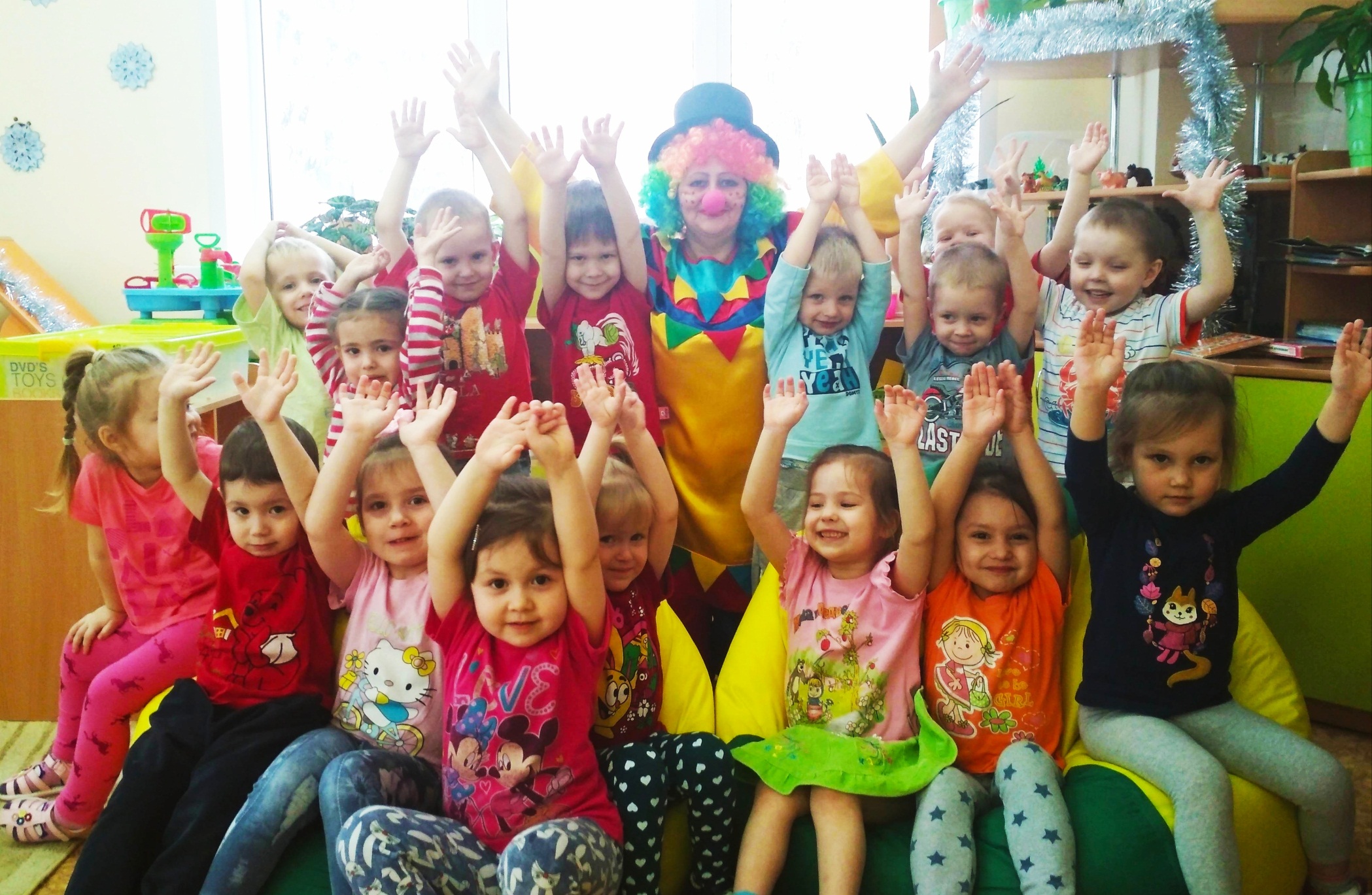